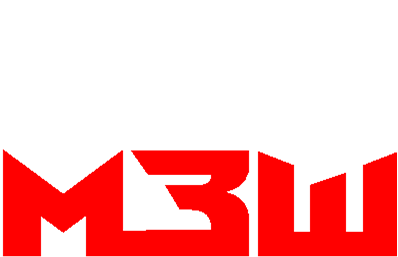 МИНСКИЙ ЗАВОД ШЕСТЕРЕН
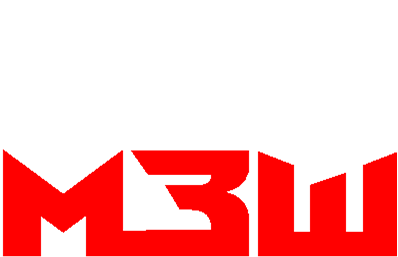 ИПУ
ИЦ ИПУ ОАО «Минский завод шестерён» осуществляет полный цикл изготовления инструмента для обеспечения собственного производства (90%), а также осуществляет  обеспечение инструментом  Лепельскиий ремонтно- механический завод ,осуществляет поставки на ГЗСУ,БЗДТиА, ММЗ, Бобруйск Агромаш, и другие предприятия РБ.
Полный цикл предпологает собственное производство:
1)Кузнечное (свободная ковка) -до 70кг
2)Заготовительное (отрезание заготовок )-øдо 400мм
3)Термическое отделение:
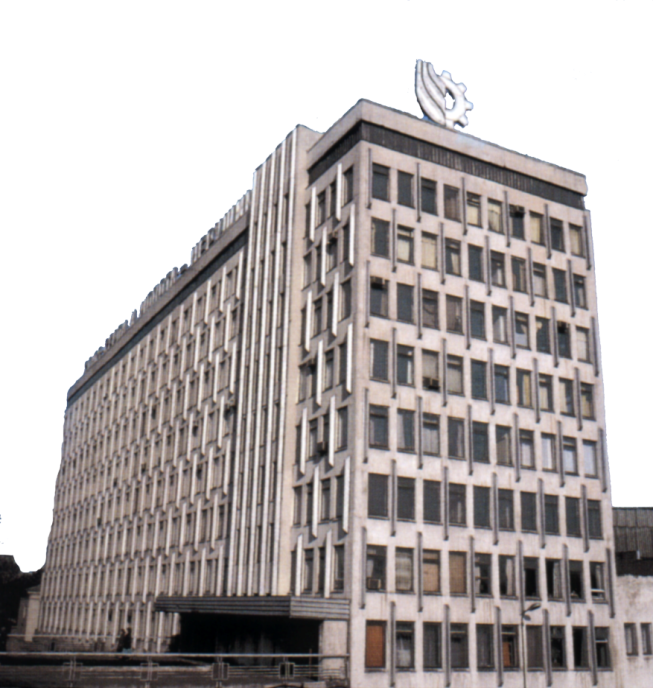 3.1)Закалочные шахтные печи . До 6 м
3.2)Печи камерные (отпуск/отжиг)
3.3) Печи нагревательные (газопламенные)
3.4)Печи закалочные с защитной средой:
Бариевые ванны(ø300х450)мм
Солянные ванны (ø300х450)мм
Отпускные ванны с селитрой (ø300х450)мм
 -Максимальная температура нагрева до 1500°С.
-Максималные габаритные размеры составляют 1000мм х 6000мм
МИНСКИЙ ЗАВОД ШЕСТЕРЕН
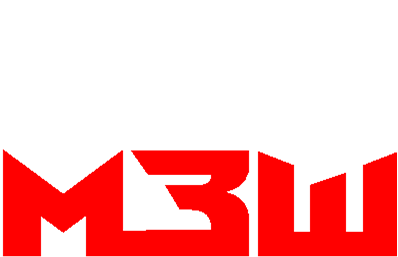 ИПУ
3.4) Печи для ХТО
3.5)  Дробеструйная очистка металла
3.6)  Пресса для рихтовки и правки
3.7) Оборудование для зачистки центровочных отверстий
3.8) Контроль  качества ТО:
-микрошлиф ø
-твердомеры (HRC; HB; V)
-центра контрольные 2000мм
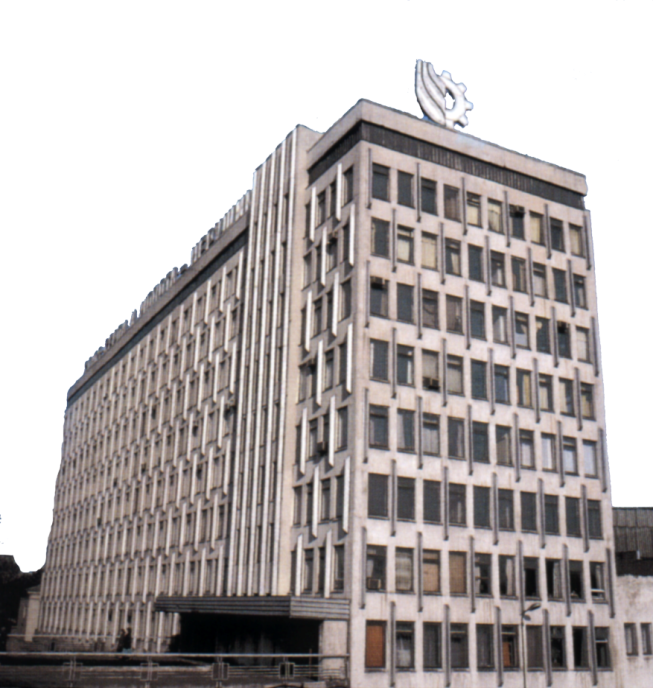 МИНСКИЙ ЗАВОД ШЕСТЕРЕН
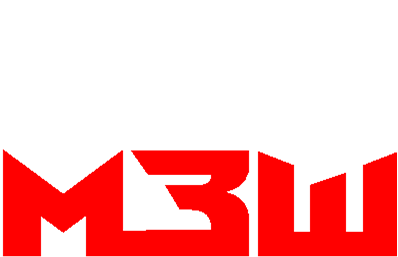 ВОЗМОЖНОСТИ ИНСТРУМЕНТАЛЬНО ПРОИЗВОДСТВЕННОГО УПРАВЛЕНИЯ
Опираясь на более чем шестидесятилетний производственный опыт, постоянное совершенствование технологий и компетентность персонала, инструментально производственное управление может предложить следующие формы сотрудничества:

• изготовление режущего инструмента ( резцы, фрезы ,зенкера, протяжки, прошивки;
• изготовление средств контроля (скобы, пробки, калибры, кольца контольные);
• изготовление приспособлений для механической обработки ;
•  изготовление  и ремонт штампов для горячей штамповки ;
•  изготовление и ремонт штампов молотовых ;
МИНСКИЙ ЗАВОД ШЕСТЕРЕН
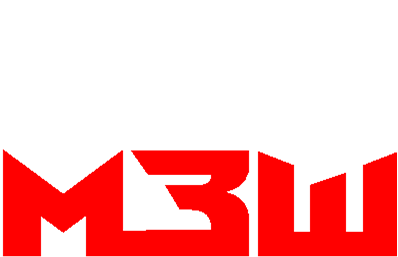 ИЗГОТОВЛЕНИЕ СЛОЖНО РЕЖУЩЕГО ИНСТРУМЕНТА
а)Фрезы червячные:
- Класс точности В
- Max модуль m=6.5
-Max ø 160мм
               б) Фрезы фасонные
               в) Зенкеры:
-цельные
-сборные
              г) Протяжка шпоночная:
-Мах длинна 1600мм
-Круглые мах ø120мм
-Шлицевые (эвольвентные, прямобочные.)
-Прошивки
            д) Долбяки:
-Чашечный мах m=6.5мм, класссточности В
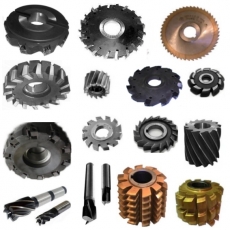 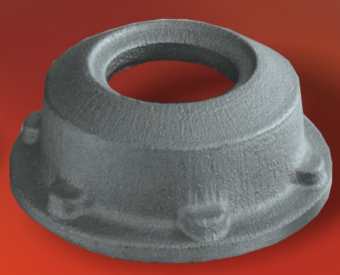 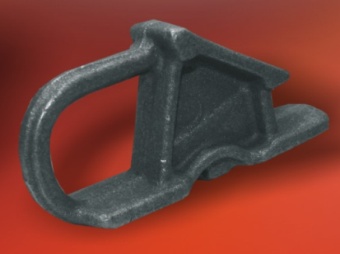 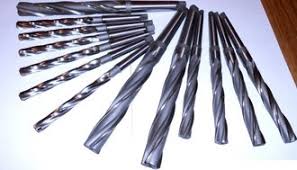 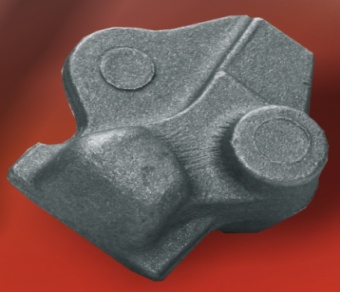 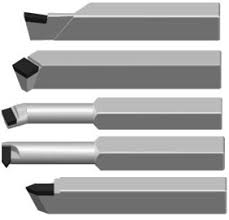 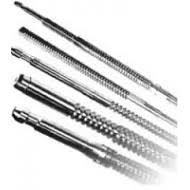 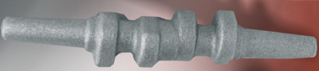 МИНСКИЙ ЗАВОД ШЕСТЕРЕН
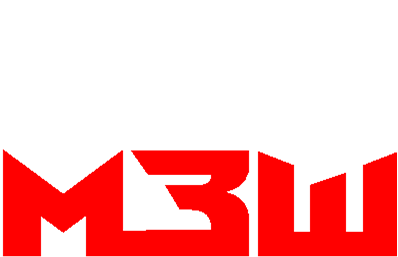 ИЗГОТОВЛЕНИЕ МЕРИТЕЛЬНОГО ИНСТРУМЕНТА И КОНТРОЛЬНО ИЗМЕРИТЕЛЬНЫХ ПРИСПОСОБЛЕНИЙ
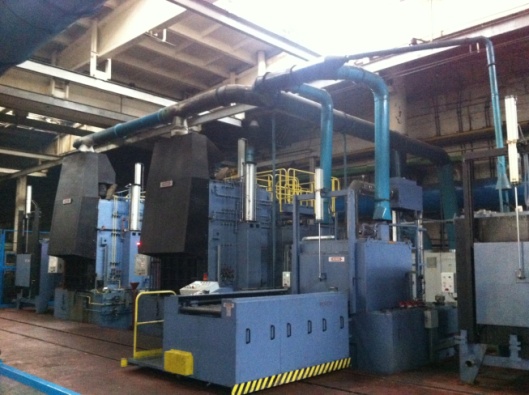 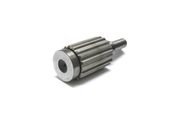 Мах точность 0,002мкм
Мах точность при  изготовлении шлицевых/зубчатых соединений:
 направление =0,002 мкм
Накопленная погрешность =0,0045мкм (на 100мм)
Погрешность профиля (эвольвент)=0,002мкм (наø 100мм)
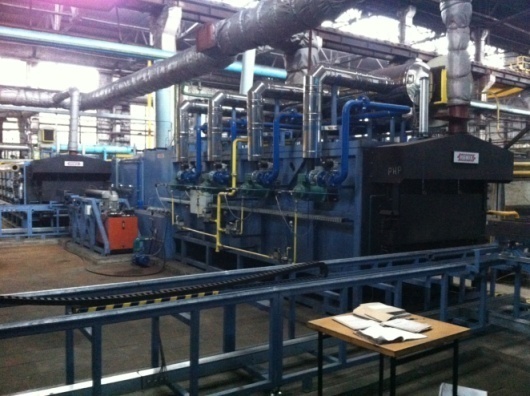 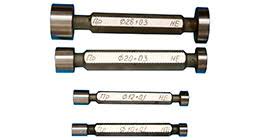 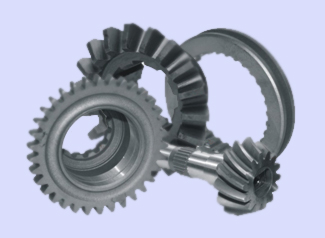 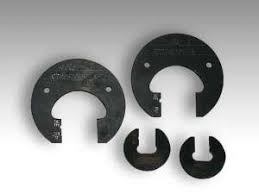 МИНСКИЙ ЗАВОД ШЕСТЕРЕН
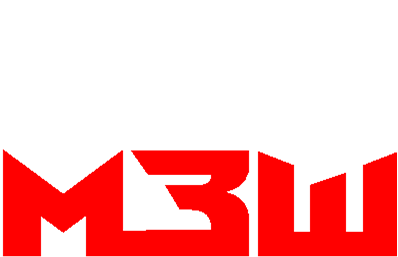 ПРИСПОСОБЛЕНГИЯ ДЛЯ МЕХАНИЧЕСКОЙ ОБРАБОТКИ
Изготовление станочных приспособлений / контрольных приспособлений и технологической оснастки. (специализированной /универсальной):
• Цанги/оправки/тумбы/хон головы;
• Кулачки/; подкулачники/ патроны/ втулки/поводки/приспособления сверлильные/приспособления фрезерные;/ ковочные вырубные , закалочные штампы и др. в том числе по специальному заказу ( по КД заказчика)
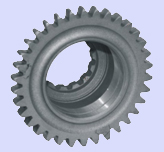 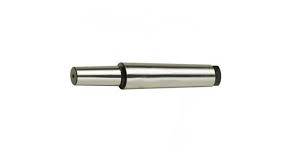 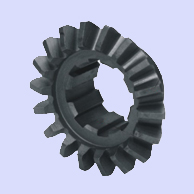 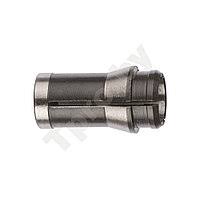 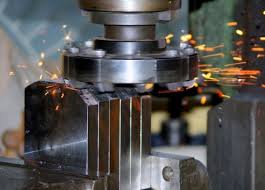 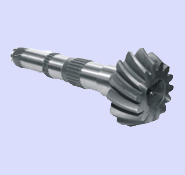 МИНСКИЙ ЗАВОД ШЕСТЕРЕН
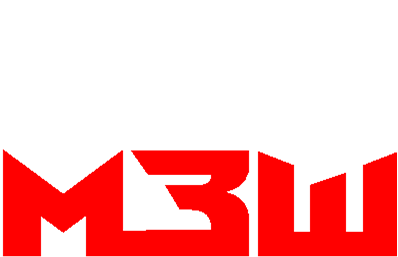 ИГОТОВЛЕНИЕ   ШТАМПОВ МОЛОТОВЫХ И ШТАМПОВ ДЛЯ ГОРЯЧЕЙ ШТАМПОВКИ
Изготовление ковочных вырубных штампов, закалочных штампов и др. В том числе по специальному заказу(по КД заказчика) 
 • Для изготовления штампов для горячей штамповки мы используем стали марок 5ХНМ и 4Х5МФС ,что делает возможным получение высокойударной вязкости и прокаливаемости
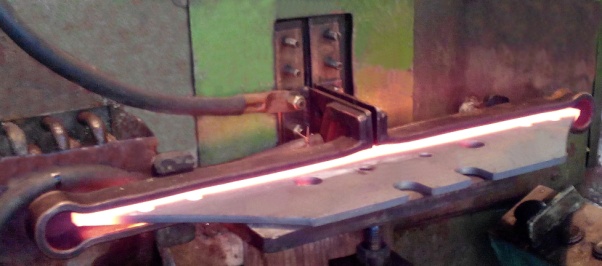 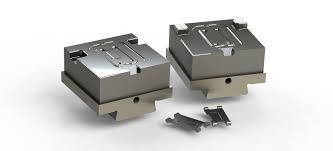 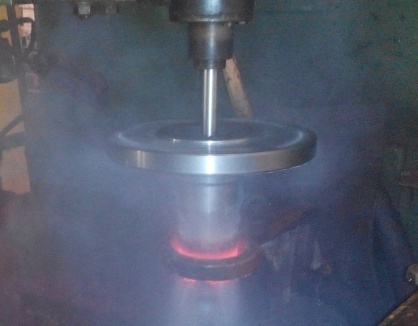 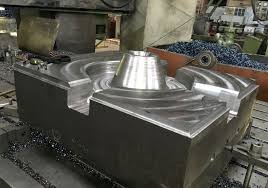 • Штампы молотовые для молотов с массой подвижных частей 1600,2500 и 4000кг. Штампы одноручьёвые и много ручьёвые. 
Точность предварительных и окончательных ручьёв по 12 квалитету.
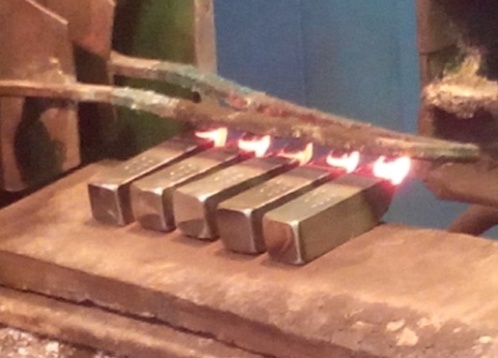 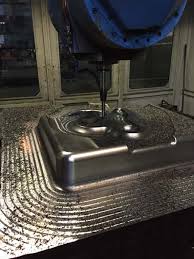 МИНСКИЙ ЗАВОД ШЕСТЕРЕН
Резьба (М)
Резьба (М)
Диаметр (мм)
Резьба (М)
Диаметр (мм)
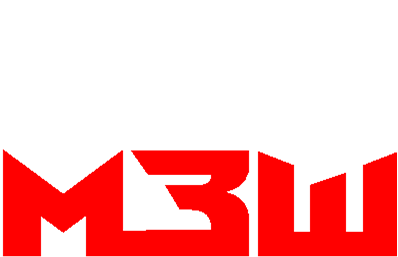 Прайс  лист
•
•
МИНСКИЙ ЗАВОД ШЕСТЕРЕН
Резьба (М)
Резьба (М)
Диаметр (мм)
Резьба (М)
Диаметр (мм)
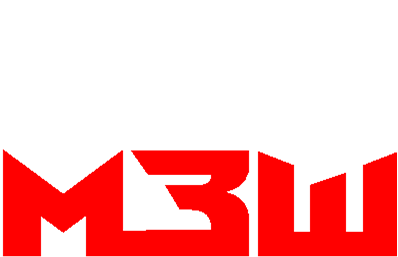 Прайс лист
•
•
МИНСКИЙ ЗАВОД ШЕСТЕРЕН
Резьба (М)
Резьба (М)
Диаметр (мм)
Резьба (М)
Диаметр (мм)
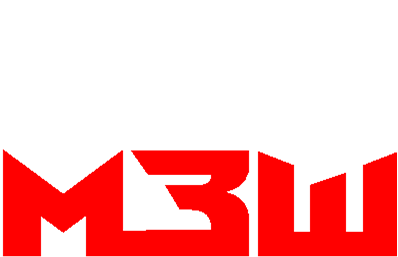 Прайс лист
•
•
МИНСКИЙ ЗАВОД ШЕСТЕРЕН
Резьба (М)
Резьба (М)
Диаметр (мм)
Резьба (М)
Диаметр (мм)
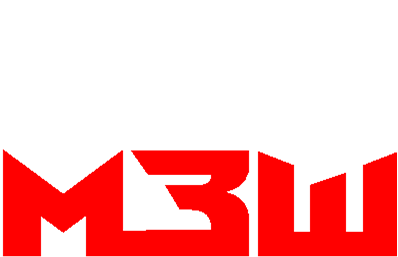 Прайс лист
•
•
МИНСКИЙ ЗАВОД ШЕСТЕРЕН
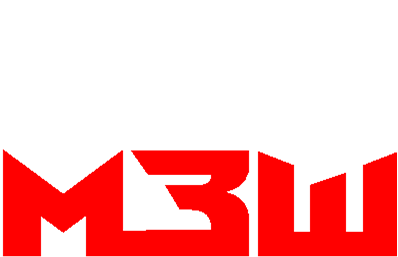 КОНТАКТНАЯ ИНФОРМАЦИЯ
ОАО «МИНСКИЙ ЗАВОД ШЕСТЕРЕН»
Республика Беларусь, г. Минск, 220037
ул. Долгобродская, 17
ОТДЕЛ МАРКЕТИНГА
   Макаревич Ирина Евгеньевна
   Должность:  начальник отдела
   Телефон: +375 17 236 98 88
МИНСКИЙ ЗАВОД ШЕСТЕРЕН